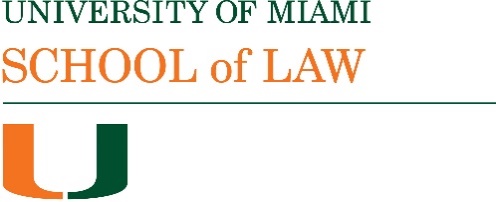 Bradley Business Associations 2022
Corporations: Derivative Litigation: Demand
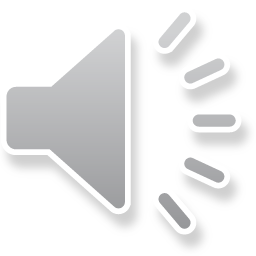 United Food and Commercial Workers Union v Zuckerberg (Del 2021)
Plaintiff shareholders commenced a derivative suit without making demand relating to a share reclassification plan, approved with Zuckerberg voting in the stockholder meeting , that would have allowed Zuckerberg to sell most of his FB shares while retaining voting control of FB. The plan was withdrawn after it gave rise to litigation in circumstances where FB paid more than $88 m in legal expenses.
FB moved to dismiss on the basis that there was no demand and the complaint did not establish demand was futile under Aronson v Lewis.
The Delaware Supreme Court adopts a new 3 part test for demand futility partly because of DGCL §102(b)(7), partly because Aronson is sometimes difficult to apply.
Cases properly applying Aronson, Rales and their progeny remain good law.
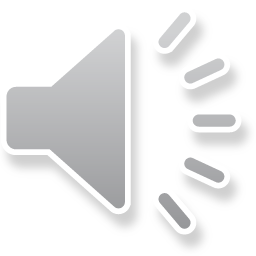 United Food and Commercial Workers Union v Zuckerberg: Aronson and Rales
There are 2 tests for demand futility:
Aronson (where the complaint challenges a decision made by the same board that would consider a litigation demand): demand is excused as futile if the complaint alleges particularized facts that raise a reasonable doubt that ..the directors are disinterested and independent..[or] the challenged transaction was otherwise the product of a valid business judgment
Rales (all other cases): demand is excused as futile if the complaint alleges particularized facts creating a “reasonable doubt that, as of the time the complaint is filed,” a majority of the demand board “could have properly exercised its independent and disinterested business judgment in responding to a demand.”
Rales encompasses Aronson. (“[T]he refined test “refocuses the inquiry on the decision regarding the litigation demand, rather than the decision being challenged.” (p. 40))
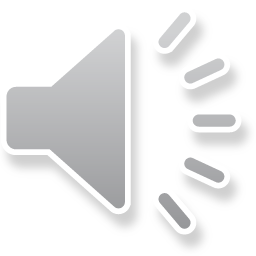 United Food and Commercial Workers Union v Zuckerberg
Exculpated care claims do not satisfy Aronson’s second prong  (whether the transaction was the product of a valid business judgment). “[T]he second prong requires particularized allegations raising a reasonable doubt that a majority of the demand board is subject to a sterilizing influence because directors face a substantial likelihood of liability for engaging in the conduct that the derivative claim challenges.” (p 37)
The Court notes that at the time Aronson was decided rebuttal of the BJR would produce a substantial risk of liability. It was the risk of liability that might affect a director’s decision as to whether to allow the litigation to proceed: “This Court’s decisions construing Aronson have consistently focused on whether the demand board has a connection to the challenged transaction that would render it incapable of impartially considering a litigation demand.” (p. 31)
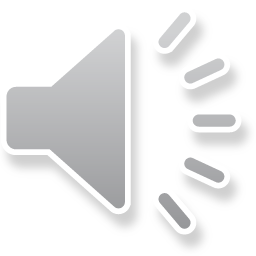 United Food and Commercial Workers Union v Zuckerberg
New three-part test applied on a director-by-director basis to determine whether demand should be excused as futile:
(i) whether the director received a material personal benefit from the alleged misconduct that is the subject of the litigation demand;
(ii) whether the director would face a substantial likelihood of liability on any of the claims that are the subject of the litigation demand; and
(iii) whether the director lacks independence from someone who received a material personal benefit from the alleged misconduct that is the subject of the litigation demand or who would face a substantial likelihood of liability on any of the claims that are the subject of the litigation demand. (p 38-9)
If the answer to any of these questions is yes for at least half the members of the demand board demand is excused as futile.
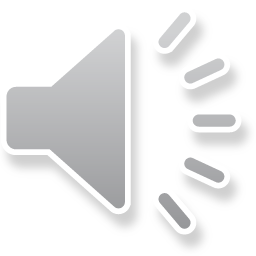 United Food and Commercial Workers Union v Zuckerberg
P 40: “The purpose of the demand futility analysis is to assess whether the board should be deprived of its decision-making authority because there is reason to doubt that the directors would be able to bring their impartial business judgment to bear on a litigation demand. That is a different consideration than whether the derivative claim is strong or weak because the challenged transaction is likely to pass or fail the applicable standard of review. It is helpful to keep those inquiries separate. And the Court of Chancery’s three-part test is particularly helpful where, like here, board turnover and director abstention make it difficult to apply the Aronson test as written.”
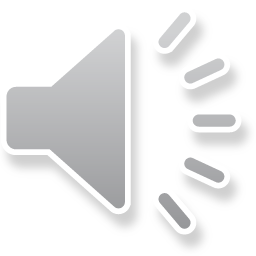 United Food and Commercial Workers Union v Zuckerberg - independence
To show a lack of independence the plaintiff must plead particularized facts creating a reasonable doubt that the director is so beholden to an interested director that their discretion would be sterilized (p 43); ties must be material or substantial (p 44) and the court must draw all inferences in favour of the plaintiff on a motion to dismiss.  Friendship may affect independence if it is of a bias-producing nature.
The court finds that the plaintiffs failed to plead sufficient alleged facts to establish a lack of independence on the part of enough board members to establish demand futility.
In particular, the idea that 2 of the directors (Hastings and Thiel) might have a bias in favour of founder control was not a basis for a lack of independence ( e.g. “Hastings might have a good-faith belief that founder control maximizes a corporation’s value over the long-haul. If so, that good-faith belief would play a valid role in Hasting’s exercise of his impartial business judgment.” (p.46))
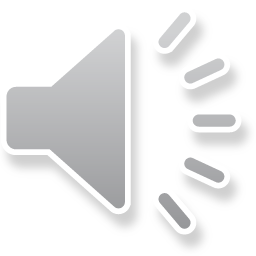 Grimes v Donald: pleading with particularity and tools at hand
Fn. 11, p 325:  The Court quotes Rales v Blasband for the proposition that surprisingly little use had been made of DGCL §220 in the derivative litigation context. 
In the period since Grimes v Donald this has changed, and requests under the statute are common. 
In order to succeed the shareholder must establish a proper purpose for the request but investigating corporate wrongdoing is a proper purpose, if the conduct in question is not subject to exculpation.
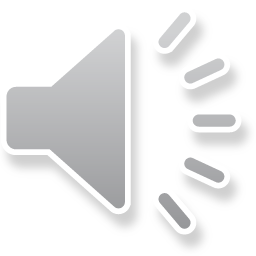 Grimes v Donald: challenging a rejection of demand
Making a demand in Delaware is a concession that demand was required (CB p. 327 “plaintiff, by making a demand, waived his right to contest the independence of the board.”) And it extends to all legal claims arising out of the facts set out in the demand letter.
The plaintiff can challenge the rejection of the demand but the decision to reject the demand will benefit from the BJR presumption unless the plaintiff can allege facts with particularity creating a reasonable doubt that the board was protected by the BJR.
The court says that just because the plaintiff ex ante was unable to plead with particularity that it is reasonable to doubt the board’s independence does not mean that the board necessarily acted independently, disinterestedly or with due care in responding to the demand.
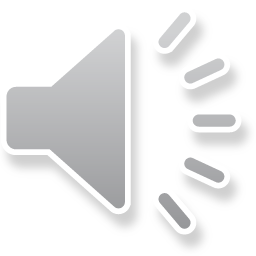 What constitutes a demand?
In Solak v Welch (Del. Ch. 2019, aff’d Del Supr. 2020) the court found a letter from a shareholder asking the board to take action to address excessive director compensation was a demand even though it contained a footnote stating that it was not a demand. The board treated it as a demand and rejected it, and when the shareholder commenced a derivative suit, the board successfully challenged it on the basis that the complaint did not plead wrongful demand refusal.
VC McCormick wrote: “There are no "`magic words' establishing that a communication is a demand.“.. Nor is there an "all-inclusive legal formula" serving such a purpose… Rather, "[t]hat determination is essentially fact-driven.“.. In Yaw, then-Vice Chancellor (later Justice) Jacobs helpfully distilled a series of decisions to three criteria for determining whether a pre-suit communication constitutes a pre-suit demand…] Under Yaw, a pre-suit communication is a demand for purposes of Rule 23.1 if it provides "(i) the identity of the alleged wrongdoers, (ii) the wrongdoing they allegedly perpetrated and the resultant injury to the corporation, and (iii) the legal action the shareholder wants the board to take on the corporation's behalf.“”
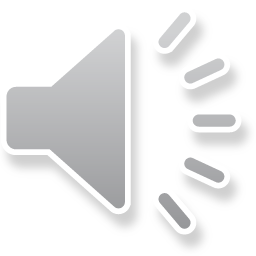 Marx v Akers (New York 1996)
This case involved a challenge to compensation of executives and outside directors of IBM. The outside directors were 15 members of an 18 person board.
NY does not use the concept of reasonable doubt, which is confusing and overly subjective.
In NY there is demand futility where the complaint alleges with particularity that a majority of the board is interested in the transaction or not independent because they are controlled by an interested director or the complaint alleges with particularity that the directors did not fully inform themselves about the challenged transaction or the transaction is so egregious on its face that it could not have been the product of sound business judgment.
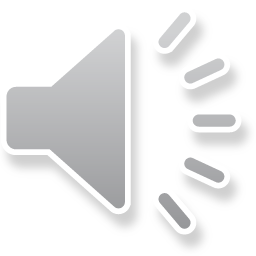 Marx v Akers
A majority of the board was not interested as only 3 directors were alleged to have benefited from the executive compensation scheme, therefore demand was required with respect to challenges to executive compensation.
With respect to challenges to the compensation of the outside directors, demand was excused, however the plaintiffs had failed to state a cause of action. They would need to allege that the compensation was excessive on its face, or allege facts which would call into question whether it was fair when approved or the good faith of the directors setting the rates of compensation (i.e. that the decision could not have been the product of valid business judgment).
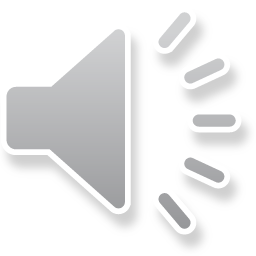 Demand requirement in Florida
Until recently there was some ambiguity as to whether Florida was a universal demand state but the statute now states:
607.0742 … A complaint in a proceeding brought in the right of a corporation must be verified and allege with particularity: (1) The demand, if any, made to obtain the action desired by the shareholder from the board of directors; and (2) Either: (a) If such a demand was made, that the demand was refused, rejected, or ignored by the board of directors prior to the expiration of 90 days from the date the demand was made; (b) If such a demand was made, why irreparable injury to the corporation or misapplication or waste of corporate assets causing material injury to the corporation would result by waiting for the expiration of a 90-day period from the date the demand was made; or (c)The reason or reasons the shareholder did not make the effort to obtain the desired action from the board of directors or comparable authority.
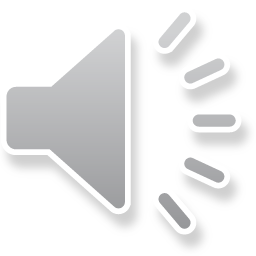